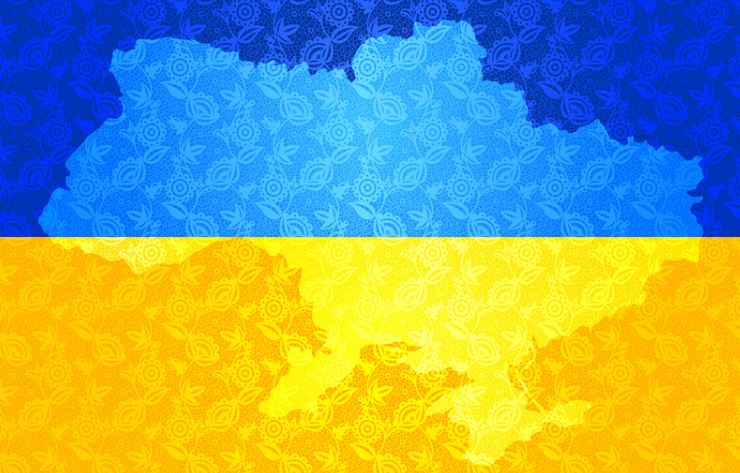 Гарбузинська гімназія з початковою школою та дошкільним підрозділом Корсунь-Шевченківської міської ради Черкаської області
Пишаємось тобою,
рідний краю!
Пишаємось героями нашого села
Ріпа Аліна Анатоліївна
14 років 9 клас
Собченко Т.В.
2024 рік
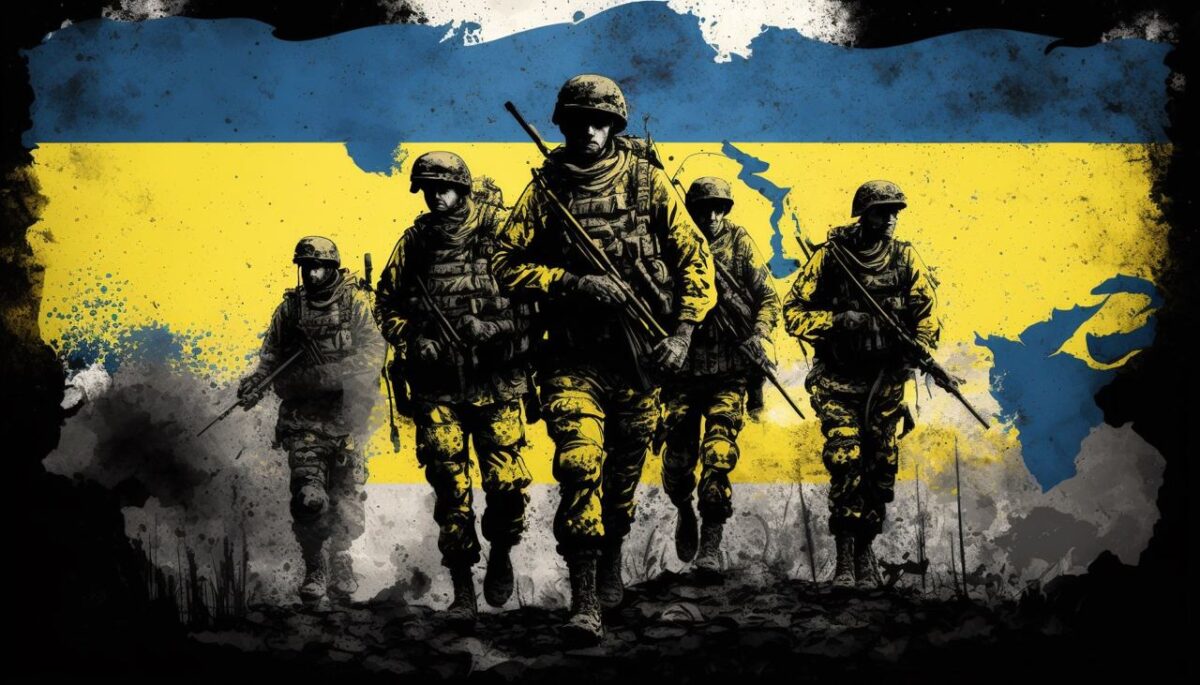 Пишаємось
героями
нашого села
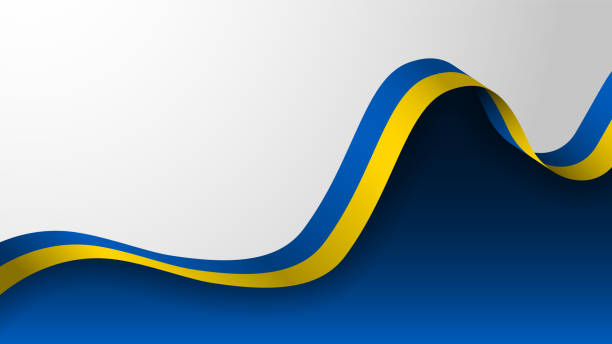 Слупський
Олександр Іванович
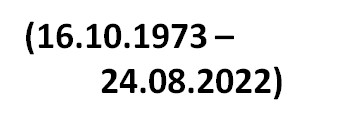 Молодший сержант.
   Номер обслуги кулеметного відділення взводу вогневої підтримки окремого батальйону територіальної оборони Харківщини.
    Загинув смертю Героя, захищаючи суверенітет
та територіальну цілісність України у м. Слов'янську на Донеччині.
  Похований у селі  Гарбузин  Корсунь- Шевченківської  територіальної  громади.
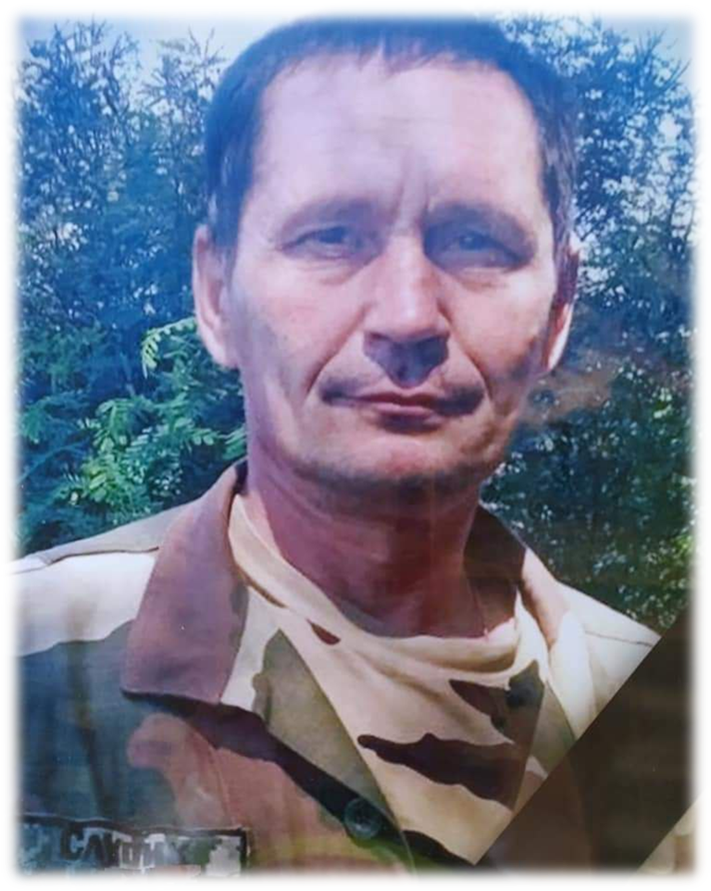 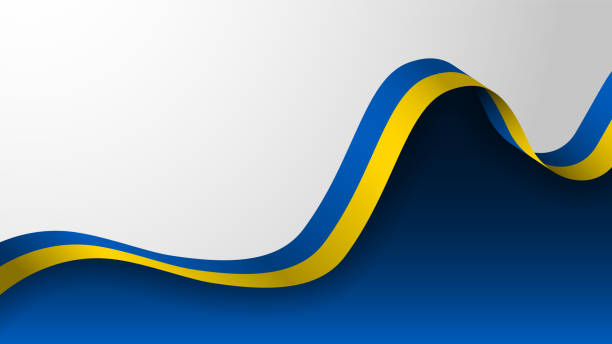 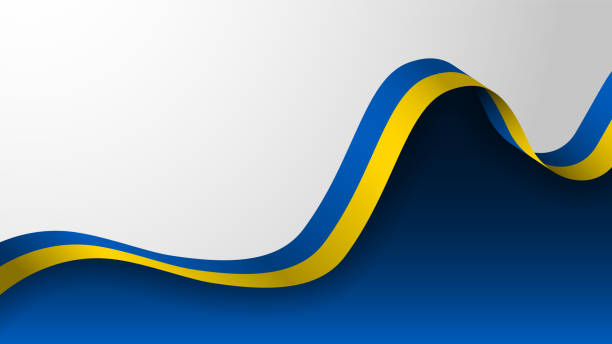 Заїченко
Микола Миколайович
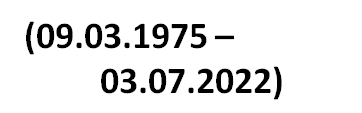 Військовослужбовець Збройних Сил України, молодший сержант, старший водій-телефоніст стрілецького батальйону.
  Загинув смертю Героя, захищаючи цілісність і незалежність України при виконанні бойового завдання на Луганщині.
    Похований у селі  Гарбузин Корсунь –Шевченківської територіальної  громади
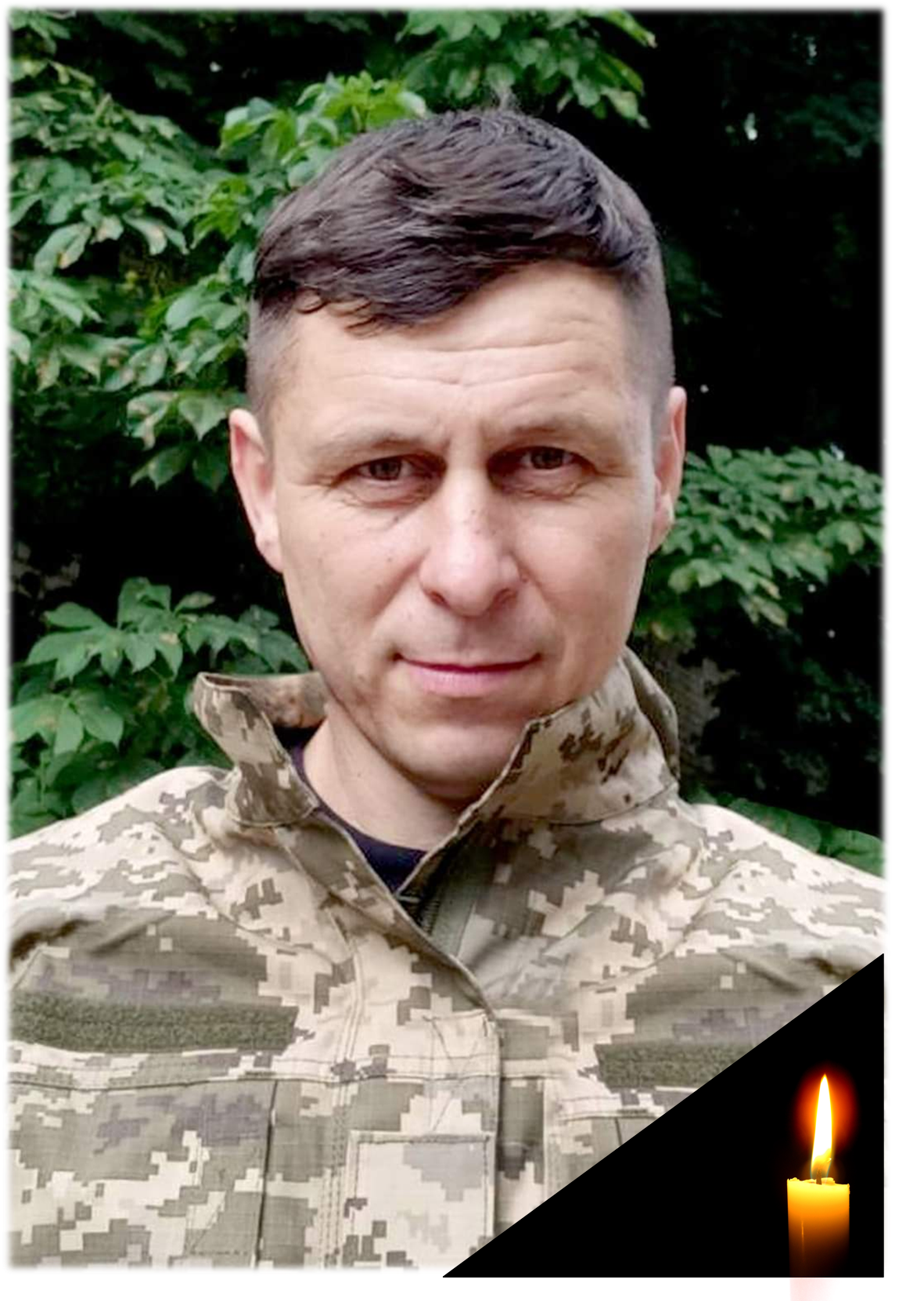 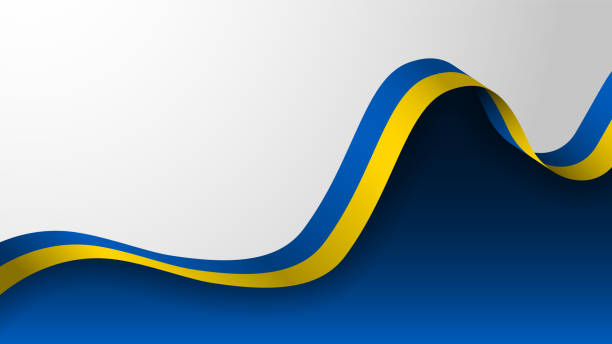 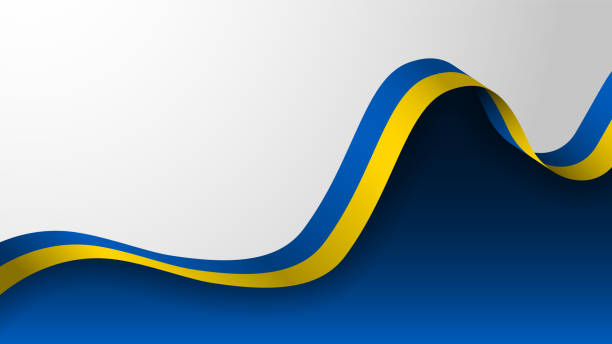 Ворона
Віталій Михайлович
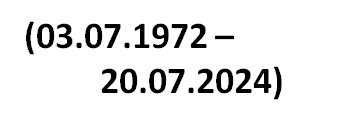 Військовослужбовець Збройних Сил України, сержант, стрілець-санітар 72-ї окремої механізованої бригади  ім. Чорних Запорожців. За проявлену
мужність отримав медаль “За оборону Вугледару”.
  Загинув смертю Героя, захищаючи цілісність і
незалежність України при виконанні бойового
завдання на Донеччині.
    Похований у селі Гарбузин Корсунь-Шевченківської  територіальної  громади
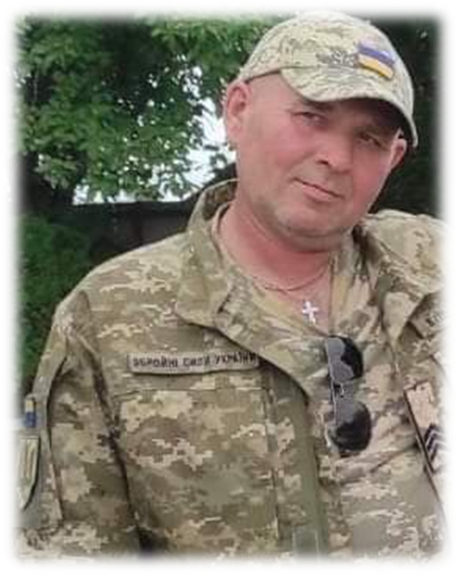 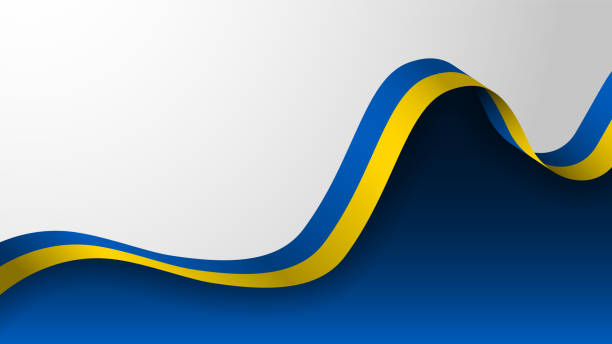 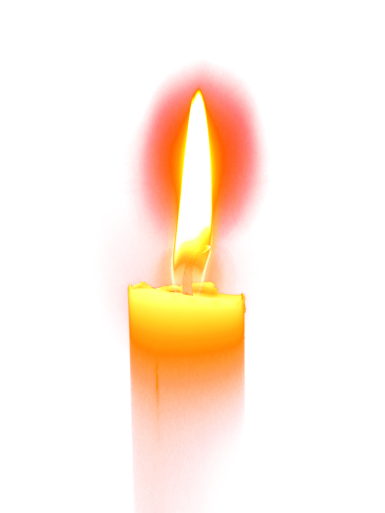 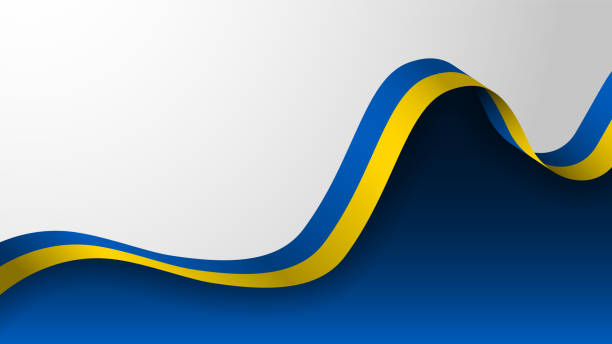 Війна – це найжахливіше дійство, яке може статися з народом. Раніше можна було б про страхи війни спостерігати у фільмах  або читати книги. Але 24 лютого 2022 року війна увірвалася у наше спокійне й мирне життя. На захист нашої країни стали наші земляки. Війна торкнулася кожної української родини. Майже з кожної сім`ї пішов воїн захищати кордони нашої держави, відвойовувати незалежність та волю. 
     З нашого села також є такі герої. Ці воїни хоробрі люди, які віддані своїй Батьківщині. Ми вдячні їм за захист, завдячуючи їм ми можемо спати у своєму ліжку та ходити до школи. 
     Та нажаль, війна несе смерть і горе. І є серед наших односельців такі, які не повернуться до своїх домівок , не обіймуть маму, не поцілують дружину, не радітимуть досягненням своїх дітей, не житимуть – загинули, поклали своє життя захищаючи Україну. Вони назавжди залишаться ГЕРОЯМИ!
     Я вірю, що ми здобудемо перемогу і наша країна розцвіте, а народ прославиться.